Саратовская областная библиотека им. А. С. Пушкина
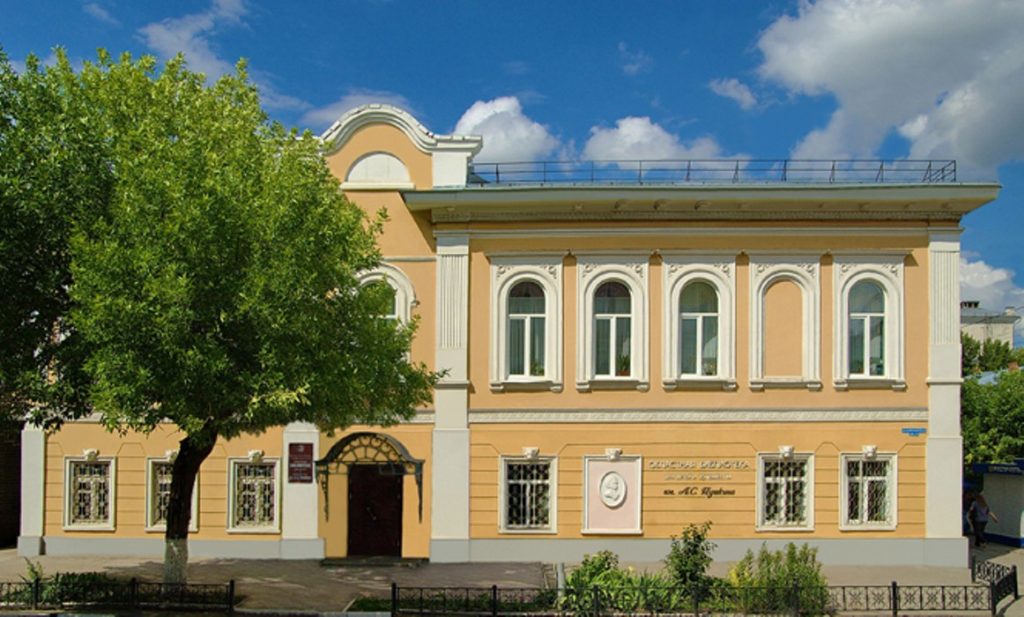 Текст слайда
Текст слайда
Энгельсский краеведческий музей